March 2018
TGaz Next Generation Positioning March Meeting Agenda
Date: 2018-03-08
Authors:
Slide 1
Jonathan Segev, Intel Corporation
March 2018
IEEE 802.11Task Group AZNext Generation Positioning
Rosemont, Illinois
Mar. 4th - 9th, 2018

Chair: Jonathan Segev (Intel Corporation)
Vice-chair: Carlos Aldana (Intel Corporation)
Technical Editor: Chao Chun Wang (MediaTek)
Secretary: Roy Want (Google)
Slide 2
Jonathan Segev, Intel Corporation
March 2018
Abstract
This submission contains the IEEE 802.11 TGaz Next Generation Positioning agenda for the March Rosemont, Illinois meeting.
Slide 3
Jonathan Segev, Intel Corporation
March 2018
Logistics
Attendance:
https://imat.ieee.org/attendance
You must register before logging attendance.
You must log attendance during each 2 hour session.
Documentation
https://mentor.ieee.org/802.11/documents
Use “TGaz” folder for documents relating to the TGaz activity.
Slide 4
Jonathan Segev, Intel Corporation
March 2018
Patent Policy
Following 5 slides
Slide 5
Jonathan Segev, Intel Corporation
March 2018
Instructions for the WG Chair
The IEEE-SA strongly recommends that at each WG meeting the chair or a designee:
Show slides #1 through #4 of this presentation
Advise the WG attendees that: 
IEEE’s patent policy is described in Clause 6 of the IEEE-SA Standards Board Bylaws;
Early identification of patent claims which may be essential for the use of standards under development is strongly encouraged; 
There may be Essential Patent Claims of which IEEE is not aware. Additionally, neither IEEE, the WG, nor the WG Chair can ensure the accuracy or completeness of any assurance or whether any such assurance is, in fact, of a Patent Claim that is essential for the use of the standard under development.
Instruct the WG Secretary to record in the minutes of the relevant WG meeting: 
That the foregoing information was provided and that slides 1 through 4 (and this slide 0, if applicable) were shown; 
That the chair or designee provided an opportunity for participants to identify patent claim(s)/patent application claim(s) and/or the holder of patent claim(s)/patent application claim(s) of which the participant is personally aware and that may be essential for the use of that standard 
Any responses that were given, specifically the patent claim(s)/patent application claim(s) and/or the holder of the patent claim(s)/patent application claim(s) that were identified (if any) and by whom.

The WG Chair shall ensure that a request is made to any identified holders of potential essential patent claim(s) to complete and submit a Letter of Assurance.
It is recommended that the WG Chair review the guidance in IEEE-SA Standards Board Operations Manual 6.3.5 and in FAQs 14 and 15 on inclusion of potential Essential Patent Claims by incorporation or by reference. 

	Note: WG includes Working Groups, Task Groups, and other standards-developing committees with a PAR approved by the IEEE-SA Standards Board.
Slide 6
Jonathan Segev, Intel Corporation
March 2018
Participants have a duty to inform the IEEE
Participants shall inform the IEEE (or cause the IEEE to be informed) of the identity of each holder of any potential Essential Patent Claims of which they are personally aware if the claims are owned or controlled by the participant or the entity the participant is from, employed by, or otherwise represents

Participants should inform the IEEE (or cause the IEEE to be informed) of the identity of any other holders of potential Essential Patent Claims

Early identification of holders of potential Essential Patent Claims is encouraged
Slide 7
Jonathan Segev, Intel Corporation
March 2018
Ways to inform IEEE
Cause an LOA to be submitted to the IEEE-SA (patcom@ieee.org); or

Provide the chair of this group with the identity of the holder(s) of any and all such claims as soon as possible; or

Speak up now and respond to this Call for Potentially Essential Patents

If anyone in this meeting is personally aware of the holder of any patent claims that are potentially essential to implementation of the proposed standard(s) under consideration by this group and that are not already the subject of an Accepted Letter of Assurance, please respond at this time by providing relevant information to the WG Chair
Slide 8
Jonathan Segev, Intel Corporation
March 2018
Other guidelines for IEEE WG meetings
All IEEE-SA standards meetings shall be conducted in compliance with all applicable laws, including antitrust and competition laws. 
Don’t discuss the interpretation, validity, or essentiality of patents/patent claims. 
Don’t discuss specific license rates, terms, or conditions.
Relative costs of different technical approaches that include relative costs of patent licensing terms may be discussed in standards development meetings. 
Technical considerations remain the primary focus
Don’t discuss or engage in the fixing of product prices, allocation of customers, or division of sales markets.
Don’t discuss the status or substance of ongoing or threatened litigation.
Don’t be silent if inappropriate topics are discussed … do formally object.
---------------------------------------------------------------   
For more details, see IEEE-SA Standards Board Operations Manual, clause 5.3.10 and Antitrust and Competition Policy: What You Need to Know at http://standards.ieee.org/develop/policies/antitrust.pdf
Slide 9
Jonathan Segev, Intel Corporation
March 2018
Patent-related information
The patent policy and the procedures used to execute that policy are documented in the:
IEEE-SA Standards Board Bylaws (http://standards.ieee.org/develop/policies/bylaws/sect6-7.html#6 ) 
IEEE-SA Standards Board Operations Manual (http://standards.ieee.org/develop/policies/opman/sect6.html#6.3 )

	Material about the patent policy is available at 
	http://standards.ieee.org/about/sasb/patcom/materials.html 


	If you have questions, contact the IEEE-SA Standards Board Patent Committee Administrator at patcom@ieee.org
Slide 10
Jonathan Segev, Intel Corporation
March 2018
Participation in IEEE 802 Meetings
All participation in IEEE 802 Working Group meetings is on an individual basis
•     Participants in the IEEE standards development individual process shall act based on their qualifications and experience. (https://standards.ieee.org/develop/policies/bylaws/sb_bylaws.pdf  section 5.2.1)
•    IEEE 802 Working Group membership is by individual; “Working Group members shall participate in the consensus process in a manner consistent with their professional expert opinion as individuals, and not as organizational representatives”. (http://ieee802.org/PNP/approved/IEEE_802_WG_PandP_v19.pdf section 4.2.1)
You have an obligation to act and vote as an individual and not under the direction of any other individual or group. Your obligation to act and vote as an individual applies in all cases, regardless of any external commitments, agreements, contracts, or orders. 
You shall not direct the actions or votes of any other member of an IEEE 802 Working Group or retaliate against any other member for their actions or votes within IEEE 802 Working Group meetings, see https://standards.ieee.org/develop/policies/bylaws/sb_bylaws.pdf  section 5.2.1.3 and http://ieee802.org/PNP/approved/IEEE_802_WG_PandP_v19.pdf  section 3.4.1, list item x
By participating in IEEE 802 meetings, you accept these requirements.  If you do not agree to these policies then you shall not participate.
Slide 11
Jonathan Segev, Intel Corporation
March 2018
802 Ground rules
Respect … give it, get it
NO product pitches
NO corporate pitches
NO prices
NO restrictive notices – 
Presentations must be openly available
Slide 12
Jonathan Segev, Intel Corporation
March 2018
IEEE-SA policy documents
IEEE Code of Ethics
http://www.ieee.org/about/corporate/governance/p7-8.html 
IEEE Standards Association (IEEE-SA) Affiliation FAQ
http://standards.ieee.org/faqs/affiliation.html 
Antitrust and Competition Policy
http://standards.ieee.org/resources/antitrust-guidelines.pdf  
Letter of Assurance Form
http://standards.ieee.org/develop/policies/bylaws/sect6-7.html#loa 
https://development.standards.ieee.org/myproject/Public//mytools/mob/loa.pdf
IEEE-SA Patent Committee FAQ & Patent slides
http://standards.ieee.org/board/pat/faq.pdf and http://standards.ieee.org/board/pat/pat-slideset.ppt
Slide 13
Jonathan Segev, Intel Corporation
March 2018
Current IEEE-SA Rule documents
The current version of the IEEE-SA Standards Board Bylaws is available at: 
http://standards.ieee.org/develop/policies/bylaws/index.html (HTML version) 
http://standards.ieee.org/develop/policies/bylaws/sb_bylaws.pdf (PDF version) 

The current version of the IEEE-SA Standards Board Operations Manual is available at: 
http://standards.ieee.org/develop/policies/opman/index.html (HTML version) 
http://standards.ieee.org/develop/policies/opman/sb_om.pdf (PDF version)
Slide 14
Jonathan Segev, Intel Corporation
March 2018
TGaz Schedule at a glance
Slide 15
Jonathan Segev, Intel Corporation
March 2018
Agenda for the Week
Patent policy
Agenda setting for the week.
Approve previous meeting minutes (11-18-221).  
Review and consider adoption of D0.1. 
Review process for draft generation.
Review and consider adopting SFD working draft next revision.
Submissions toward amendment text.
Submissions towards SFD text.
Technical presentations to inform the TG:
Supportive technical submissions to inform the TG.
Review program status, progress, timelines and upcoming milestones. 
Schedule teleconference times as needed.
Slide 16
Jonathan Segev, Intel Corporation
March 2018
Submission List for the week (1)
Slide 17
Jonathan Segev, Intel Corporation
March 2018
Submission List for the week (2)
Slide 18
Jonathan Segev, Intel Corporation
March 2018
TG Process
Submissions ordering:
Approval of amendment draft D0.1
Approval of SFD working draft.
Submissions toward draft spec.
Submissions towards SFD text.
Technical submissions.
High
Low
Slide 19
Jonathan Segev, Intel Corporation
March 2018
Meeting Slot #1
Slide 20
Jonathan Segev, Intel Corporation
March 2018
Meeting Slot # 1 discussion items
Call Meeting to Order (1 min)
Patent Policy and Logistics (9 min)
Last call for Submission (5 min)
Agenda setting and presentation ordering for the week (15 min)
Approval of previous meeting minutes (5min)
Review approval process for 11az D0.1 (as needed)
Approval of SFD working draft (as needed).
Review of submissions towards draft spec text (as time permits)
Slide 21
Jonathan Segev, Intel Corporation
March 2018
Submission order – Slot #1
Slide 22
Jonathan Segev, Intel Corporation
March 2018
Approval of previous meeting minutes
Document 11-18/0221 “Meeting Minutes January 2018 Session” posted to Mentor on Jan. 22nd 2018. 

Motion:
Move to approve document 11-18/221r0 as TGaz meeting minutes for the January meeting. 
Mover: Erik Lindskog
Seconder: Assaf Kasher
Results (Y/N/A): 14/0/1
Motion passes.
Slide 23
Jonathan Segev, Intel Corporation
March 2018
Process For Draft Development
Start: Working draft D0.1   TG approved
Non approval
Draft for Sponsor ballot
Draft for WG review (WG ballot)
Slide 24
Jonathan Segev, Intel Corporation
March 2018
TGaz Process
Motion
Move to adopt P802.11az D0.1 as the TGaz initial working draft.

Mover: Alecsander Eitan
Seconder: Erik Lindskog
Results (Y/N/A): 15/0/2
Motion passes.
Slide 25
Jonathan Segev, Intel Corporation
March 2018
TGaz Process (con.)
Motion
Move to empower the editor to incorporate changes approved by TGaz into the draft and issue working drafts without further instruction from the TG.

Mover: Assaf Kasher
Seconder: Erik Lindskog
Results (Y/N/A): 18/0/0
Motion passes.
Slide 26
Jonathan Segev, Intel Corporation
March 2018
TGaz Process (con.)
Motion
Move to empower the editor to make editorial changes to the draft.

Mover: Assaf Kasher
Seconder: Chitto Ghosh
Results (Y/N/A): 16/0/0
Motion  passes.
Slide 27
Jonathan Segev, Intel Corporation
March 2018
SFD Working Draft Approval
Motion:
Move to adopt document 11-17-462r13 as TGaz Spec Framework working draft document.
Mover: SK Yong
Seconder: Ganesh Venkatesan
Results (Y/N/A): 15/0/2
Motion passes
Slide 28
Jonathan Segev, Intel Corporation
March 2018
Submission 11-18-461
Strawpoll
We agree to measure MinToaReady and MaxToaAvailable starting from t4/t3 in the preceding  sounding sequence to t1/t2 when receiving the new sounding sequence, refer to slide 10 of submission 11-18-461

Results (Y/N/A): 13/0/4
Slide 29
Jonathan Segev, Intel Corporation
March 2018
Submission 11-18-461
Motion
Move to adopt the following spec framework text and instruct the SFD editor to include it in the TGaz SFD under the sub-section  3.2.2 VHTz Measurement Exchange for the .11az protocol . 
“The MinToaReady and MaxToaAvailable are measured starting from t4/t3 in the preceding  sounding sequence to t1/t2 when receiving the new sounding sequence, refer to slide 10 of submission 11-18-461.”
Moved: Ganesh Venkatesan
Second: Feng Jiang
Results (Y/N/A):10/0/5 
Motions passes.
Slide 30
Jonathan Segev, Intel Corporation
March 2018
Submission 11-18-539
Strawpoll
Do you support to indicate an invalid measurement in LMR frame?

Results (Y/N/A): 13/0/2
Slide 31
Jonathan Segev, Intel Corporation
March 2018
Attendance reminder
Slide 32
Jonathan Segev, Intel Corporation
March 2018
Recess
Slide 33
Jonathan Segev, Intel Corporation
March 2018
Meeting Slot #2
Slide 34
Jonathan Segev, Intel Corporation
March 2018
Meeting Slot # 2 discussion items
Call Meeting to Order (1min)
Patent Policy and Logistics (7min)
Agenda Setting (7min)
Presentations to inform the TG (as time permits).
Slide 35
Jonathan Segev, Intel Corporation
March 2018
Submission order – Slot # 2
Slide 36
Jonathan Segev, Intel Corporation
March 2018
Presentations
Slide 37
Jonathan Segev, Intel Corporation
March 2018
Submission 11-18-539
Motion
Move to adopt the following spec framework text and instruct the SFD editor to include it in the TGaz SFD under the sub-section  6 Security:
“The LMR frame shall include an indication of invalid measurement.”

Move: Nehru Bhandaru 
Second: Assaf Kasher
Result (Y/N/A): 10/0/3
Motion
Slide 38
Jonathan Segev, Intel Corporation
March 2018
Submission 11-18-458
Strawpoll
Do you support to incorporate amendment text of submission 11-18-458 into the 11az draft text document?

Results (Y/N/A): 14/0/3
Slide 39
Jonathan Segev, Intel Corporation
March 2018
Submission 11-18-458
Motion
Move to adopt document 11-18-458r0 to the 802.11az draft and  instruct the technical editor to incorporate it in the 802.11az draft amendment text. 

Moved: Yongho Seok
Second: Qinghua Li
Results (Y/N/A): 11/0/3
Motion passes.
Slide 40
Jonathan Segev, Intel Corporation
March 2018
Submission 11-18-555
Strawpoll
Do you support to incorporate amendment text of submission 11-18-555r0 into the 11az draft text document?

Results (Y/N/A): 17/0/6
Slide 41
Jonathan Segev, Intel Corporation
March 2018
Submission 11-18-555
Motion
Move to adopt document 11-18-555r0 to the 802.11az draft and  instruct the technical editor to incorporate it in the 802.11az draft amendment text. 

Moved: Yongho Seok
Second: Qinghua Li
Results (Y/N/A): 13/0/5
Motion passes.
Slide 42
Jonathan Segev, Intel Corporation
March 2018
Reminder to do attendance
Slide 43
Jonathan Segev, Intel Corporation
March 2018
Recess
Slide 44
Jonathan Segev, Intel Corporation
March 2018
Meeting Slot #3
Slide 45
Jonathan Segev, Intel Corporation
March 2018
Meeting Slot # 3 discussion items
Call Meeting to Order (1min)
Patent Policy and Logistics (7min)
Agenda Setting (7min)
Presentations to inform the TG (as time permits).
Slide 46
Jonathan Segev, Intel Corporation
March 2018
Submission order – Slot #3
Slide 47
Jonathan Segev, Intel Corporation
March 2018
Presentations
Slide 48
Jonathan Segev, Intel Corporation
March 2018
Submission 11-18-534
Strawpoll
Do you support to incorporate amendment text of submission 11-18-534r1 into the 11az draft text document?

Results (Y/N/A): 13/0/3
Slide 49
Jonathan Segev, Intel Corporation
March 2018
Submission 11-18-534
Motion
Move to adopt document 11-18-534r1 to the 802.11az draft and  instruct the technical editor to incorporate it in the 802.11az draft amendment text.
Moved: Chitto Ghosh
Second: Yongho Seok 
Results (Y/N/A): 8/0/2
Motion passes
Slide 50
Jonathan Segev, Intel Corporation
March 2018
Submission 11-18-521
Strawpoll
Do you support the following attributes for the HEz Ranging for passive location support:
The Polling part is the same as the HEz Ranging polling part.
The measurement part shall be based on the HEz Ranging measurement part with the following attributes:
Each TF Sounding solicits a single user ASTA NDP (a subset behavior of the Ranging HEz).
The measurements frames are full BW.
The ASTA measures the TOA of the NDP transmitted by RSTA and optionally by other ASTAs of the same sequence only. 
The listening client measures the differential time of flight of pairs of RSTA and/or ASTAs.
The measurement sequence (UL and DL) completes in a single TxOP.
The indication of ‘Passive Location HEz Ranging type’ within the TF of the sequence is TBD.
Results (Y/N/A): 15/0/6
Slide 51
Jonathan Segev, Intel Corporation
March 2018
Submission 11-18-521
Motion
Move to adopt the requirements depicted in slide 53 of submission 11-18-0276r5 for Passive Location operation, instruct the SFD editor to incorporate it in the SFD and empower the editor to perform editorial changes.

Moved: Assaf Kasher
Second: Yongho Seok
Results (Y/N/A): 10/1/4
Motion passes.
Slide 52
Jonathan Segev, Intel Corporation
March 2018
Submission 11-18-521
“For HEz Ranging for Passive Location, the 11az protocol shall have the following properties:
The Polling part is the same as the HEz Ranging polling part.
The measurement part shall be based on the HEz Ranging measurement part with the following attributes:
Each TF Sounding solicits a single user ASTA NDP (a subset behavior of the Ranging HEz).
The measurements frames are full BW.
The ASTA measures the TOA of the NDP transmitted by RSTA and optionally by other ASTAs of the same sequence only. 
The listening client measures the differential time of flight of pairs of RSTA and/or ASTAs.
The measurement sequence (UL and DL) completes in a single TxOP.
The indication of ‘passive location HEz Ranging type’ for the TFs in the sequence is TBD.
Slide 53
Jonathan Segev, Intel Corporation
March 2018
Submission 11-18-521
Strawpoll
Do you support that HEz Ranging for Passive Location shall define: 
1. Reporting of all TOA measurements by ASTA of the same ranging opportunity (delayed or immediate).
2. Method of conveying LMR to passively locating STA.
3. Negotiation for Passive Location sessions establishment between RSTA and an ASTA.
4. Schedule advertisement of HEz Ranging for Passive Location support.
5. LCI announcement.

Results (Y/N/A): 14/0/1
Slide 54
Jonathan Segev, Intel Corporation
March 2018
Submission 11-18-521
Motion
Move to adopt the following requirements for Passive Location operation, instruct the SFD editor to incorporate it in the SFD and empower the editor to perform editorial changes.
“The HEz Ranging for Passive Location protocol shall define:
1. Reporting of all TOA measurements by ASTA of the same ranging opportunity (delayed or immediate).
2. Method of conveying LMR to passively locating STA.
3. Negotiation for Passive Location session establishment between RSTA and an ASTA.
4. Schedule advertisement of HEz Ranging for Passive Location support.
5. LCI announcement.”
Moved: Yongho Seok
Second: Assaf Kasher
Results (Y/N/A): 9/0/0 Motion passes
Slide 55
Jonathan Segev, Intel Corporation
March 2018
Reminder to do attendance
Slide 56
Jonathan Segev, Intel Corporation
March 2018
Recess
Slide 57
Jonathan Segev, Intel Corporation
March 2018
Meeting Slot #4
Slide 58
Jonathan Segev, Intel Corporation
March 2018
Meeting Slot # 4 discussion items
Call Meeting to Order (1min)
Patent Policy and Logistics (5min)
Agenda Setting (4min)
Presentations to inform the TG (as needed)
Slide 59
Jonathan Segev, Intel Corporation
March 2018
Submission order – Slot #4
Slide 60
Jonathan Segev, Intel Corporation
March 2018
Presentations
Slide 61
Jonathan Segev, Intel Corporation
March 2018
Submission 11-18-457
Strawpoll
Do you support the following NDP bandwidth selection rule in VHTz sounding? 
The bandwidth of the transmitted NDPA shall be no larger than the negotiated bandwidth.
The bandwidth of the transmitted NDPA sets the bandwidth of the UL and DL sounding NDP frames. 
This bandwidth also corresponds to the bandwidth set by the bandwidth signaling TA field within the NDPA frame.
Results (Y/N/A): 23/0/0
Slide 62
Jonathan Segev, Intel Corporation
March 2018
Submission 11-18-457
Motion
Move to adopt the following requirements for VHTz operation, instruct the SFD editor to incorporate it in the SFD and empower the editor to perform editorial changes:
The bandwidth of the transmitted NDPA shall be no larger than the negotiated bandwidth.
The bandwidth of the transmitted NDPA sets the bandwidth of the UL and DL sounding NDP frames. 
This bandwidth also corresponds to the bandwidth set by the bandwidth signaling TA field within the NDPA frame.
Moved: Yongho Seok
Second: SK Yong
Results (Y/N/A): 20/0/0 motion passes.
Slide 63
Jonathan Segev, Intel Corporation
March 2018
Submission 11-18-457
Strawpoll
Do you support the following NDP bandwidth selection rule in HEz sounding? 
The bandwidth of the transmitted TF of type Location and subtype Sounding shall be no larger than the negotiated bandwidth.
The TF of type Location and subtype Sounding is used for bandwidth selection and channel reservation of the UL and DL sounding. 
The BW of the TF Location Sounding is the same bandwidth of the solicited UL and DL sounding NDP frames and the NDPA of the same measurement sequence.
This bandwidth is also indicated by BW field in the TF Common Info field of the TF frame.

Results (Y/N/A): 22/0/0
Slide 64
Jonathan Segev, Intel Corporation
March 2018
Submission 11-18-457
Motion
Move to adopt the following requirements for HEz operation, instruct the SFD editor to incorporate it under section 3.2.3 in the SFD and empower the editor to perform editorial changes:
The bandwidth of the transmitted TF of type Location and subtype Sounding shall be no larger than the negotiated bandwidth.
The TF of type Location and subtype Sounding is used for bandwidth selection and channel reservation of the UL and DL sounding. 
The BW of the TF Location Sounding is the same bandwidth of the solicited UL and DL sounding NDP frames and the NDPA of the same measurement sequence.
This bandwidth is also indicated by BW field in the TF Common Info field of the TF frame.
Moved: Yongho Seok
Second: Qinghua Li 
Results (Y/N/A): 20/0/0 motion passes.
Slide 65
Jonathan Segev, Intel Corporation
March 2018
Submission 11-17-1701
Motion
Move to adopt the requirements depicted by slide 67 of submission 11-18-276r6 for VHTz operation, instruct the SFD editor to incorporate it under section 3.2.2 in the SFD and empower the editor to perform editorial changes.


Moved: Feng Jiang
Second: Qinghua Li
Results (Y/N/A): 13/0/1 motion passes
Slide 66
Jonathan Segev, Intel Corporation
March 2018
Submission 11-17-1701
“In VHTz operation when both RSTA2ISTA and ISTA2RSTA LMR feedback were previously  negotiated the following sequence shall be used:






       
        
Note: the LMR could be either immediate (for round N) or delayed (for round N-1) and the error recovery rule is TBD.
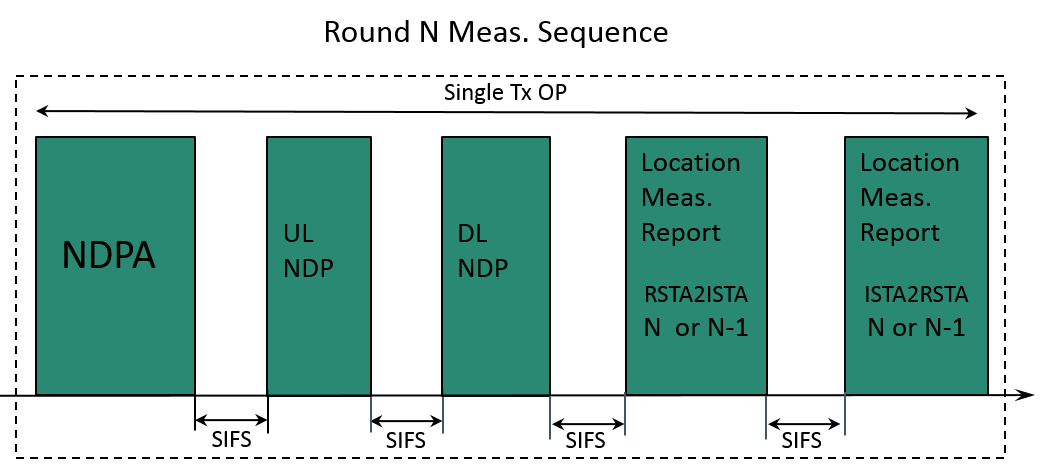 Slide 67
Jonathan Segev, Intel Corporation
March 2018
Submission 11-17-1701
Motion
Move to adopt the set of requirements depicted by slide 69 of submission 11-18-276r6 for HEz and VHTz  operation, instruct the SFD editor to incorporate it under section 3.2 in the SFD and empower the editor to perform editorial changes.

Moved: Feng Jiang
Second: Ganesh Venkatesan
Results (Y/N/A): 10/0/0
Motion passes.
Slide 68
Jonathan Segev, Intel Corporation
March 2018
Submission 11-17-1701
“A new field in the NGP Parameters IE included in the IFTM and IFTMR frames shall indicate the request and consent to use ISTA2RSTA LMR feedback.
In the IFTMR frame, the ISTA uses this field to indicate whether it’s willing to report its LMR information to RSTA.
In the IFTM frame, this field is used by RSTA to notify ISTA whether the RSTA will request the ISTA’s LMR report.”
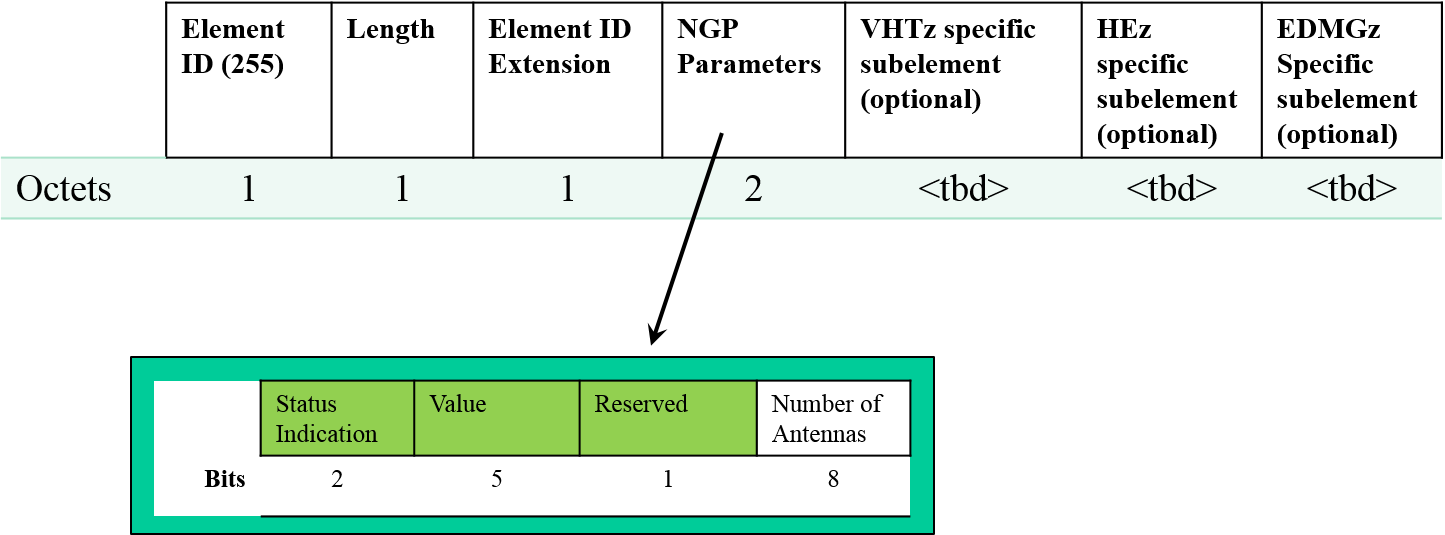 Slide 69
Jonathan Segev, Intel Corporation
March 2018
Submission 11-17-1701
Strawpoll:
Do you agree to define an LMR feedback type (immediate or delayed) parameter field in NGP parameters subelement of IFTMR frame for VHTz and HEz ranging sequence:
This parameter field is used by ISTA to indicate the ISTA2RSTA LMR feedback type during FTM negotiation.
Immediate feedback type ‒ ISTA2RSTA LMR delivers measurement performed at the same TxOP or availability window.
Delayed feedback type ‒ ISTA2RSTA LMR delivers measurement performed at the previous TxOP or availability window.

Results (Y/N/A): 14/0/0
Slide 70
Jonathan Segev, Intel Corporation
March 2018
Submission 11-17-1701
Motion:
Move to adopt the set of requirements depicted by slide 72 of submission 11-18-276r6 for HEz and VHTz  operation, instruct the SFD editor to incorporate it under section 3.2 in the SFD and empower the editor to perform editorial changes.

Moved: Erik Lindskog
Second: Qinghua Li
Results (Y/N/A): 12/1/0
Motion passes
Slide 71
Jonathan Segev, Intel Corporation
March 2018
Submission 11-17-1701
“The 802.11az protocol shall define an LMR feedback type (immediate or delayed) parameter field in NGP Parameters subelement of IFTMR frame for VHTz and HEz ranging sequences:
This parameter field is used by ISTA to indicate the ISTA2RSTA LMR feedback type during FTM negotiation.
Immediate feedback type ‒ ISTA2RSTA LMR delivers measurement performed at the same TxOP or availability window.
Delayed feedback type ‒ ISTA2RSTA LMR delivers measurement performed at the previous TxOP or availability window.”
Slide 72
Jonathan Segev, Intel Corporation
March 2018
Submission 11-17-1701
Strawpoll
Do you agree that once consent is set and ISTA2RSTA LMR reporting was agreed on, during the HEz sequence the ISTA will only respond to a poll once the delayed ISTA2RSTA LMR results are available at ISTA?

Results (Y/N/A): 16/1/1
Slide 73
Jonathan Segev, Intel Corporation
March 2018
Submission 11-17-1701
Motion
Move to adopt the following requirements for HEz operation, instruct the SFD editor to incorporate it under section 3.2.3 in the SFD and empower the editor to perform editorial changes:

“Once consent is set and ISTA2RSTA LMR reporting was agreed on, during the HEz sequence the ISTA shall only respond to a poll once the delayed ISTA2RSTA LMR results are available at ISTA”.

Moved: Qinghua Li
Second: SK Yong
Results (Y/N/A): 13/1/1 motion passes
Slide 74
Jonathan Segev, Intel Corporation
March 2018
Submission 11-18-553
Strawpoll
Do you support that the LMR feedback frame includes a reference to the associated NDP exchange?

Results (Y/N/A): 14/0/1
Slide 75
Jonathan Segev, Intel Corporation
March 2018
Submission 11-18-553
Motion
Move to adopt the following requirements for HEz and VHTz operation, instruct the SFD editor to incorporate it under section 3.2 in the SFD and empower the editor to perform editorial changes:
“The LMR feedback frame shall include a reference to the associated NDP exchange.”

Moved: Erik Lindskog
Second: Qinghua Li
Results (Y/N/A): 10/0/2 motion passes.
Slide 76
Jonathan Segev, Intel Corporation
March 2018
Submission 11-18-553
Strawpoll
Do you support that:
Any Access Category (AC) can be used for the transmission of the NDPA frame within the VHTz ranging.

Results (Y/N/A): 13/0/1
Slide 77
Jonathan Segev, Intel Corporation
March 2018
Reminder to do attendance
Slide 78
Jonathan Segev, Intel Corporation
March 2018
Recess
Slide 79
Jonathan Segev, Intel Corporation
March 2018
Meeting Slot # 5 discussion items
Call Meeting to Order (1min)
Patent Policy and Logistics (5min)
Agenda Setting (4min)
Presentations to inform the TG (as needed)
Review TG timelines (10 min – special order)
Set goals for May meeting (10min – special order)
Set teleconference times (5min – special order)
Slide 80
Jonathan Segev, Intel Corporation
March 2018
Submission order – Slot #5
Slide 81
Jonathan Segev, Intel Corporation
March 2018
Submission 11-18-553
Motion
Move to adopt the following requirement for VHTz operation, instruct the SFD editor to incorporate it under section 3.2.2 in the SFD and empower the editor to perform editorial changes:
“Any Access Category (AC) can be used for the transmission of the NDPA frame within the VHTz ranging.”

Moved: Christian Berger
Second: Niranjan Grandhe
Results (Y/N/A): 10/0/2 motion passes.
Slide 82
Jonathan Segev, Intel Corporation
March 2018
Current Approved Timelines - Previously
.11azDraft 0.1March 2018
2015
2016
2018
2017
2019
2020
2021
.11az requirement freeze
5-2017
.11az Final
3-2021
.11az SFD 
11-2016
SG 
Formation
1-15
TG formation 
9-15
.11azDraft 2.05-2019
.11azDraft 1.011-2018
11/15-5/17
5/15-11/15
UCD
FRD
MU mode sequence
MU mode
Resource all.
SU sequence
Capability ex. and negotiation
9/16-5/18
11az SFD
5/17-3/21
Amendment text
Range Accuracy
Coverage in <6Ghz
FRD
FRD Freeze
SFD Freeze
SFD
Threat model
FRD
Security
nassociated 
neg.
PHY waveform
Unassociated neg.
SFD
FRD
60Ghz
SFD
Scalability
FRD
SFD
Angular in
 <6Ghz
FRD
SFD
Slide 83
Jonathan Segev, Intel Corporation
March 2018
Current Approved Timelines - Updated
2015
2016
2018
2017
2019
2020
2021
.11az requirement freeze
5-2017
.11az Final
3-2021
.11az SFD 
11-2016
SG 
Formation
1-15
TG formation 
9-15
.11azDraft 0.1March 2018
.11azDraft 2.05-2019
.11azDraft 1.011-2018
11/15-5/17
5/15-11/15
UCD
FRD
MU mode sequence
MU mode
Resource all.
SU sequence
Capability ex. and negotiation
9/16-5/18
11az SFD
5/17-3/21
Amendment text
Range Accuracy
Coverage in <6Ghz
FRD Freeze
SFD Freeze
FRD
SFD
Threat model
FRD
Security
nassociated 
neg.
PHY waveform
Unassociated neg.
SFD
FRD
60Ghz
SFD
Scalability
FRD
SFD
Slide 84
Jonathan Segev, Intel Corporation
March 2018
Timeline Observation
Assuming the current progress rate the group is meeting its timelines, closing the gap from previous meetings.
However still far away from the D1.0 Nov. milestone target.
SFD freeze projected to after the July meeting is an indication of maturity.
Slide 85
Jonathan Segev, Intel Corporation
March 2018
March Meeting Achievements
Approve P802.11az D0.1 which include TF (Trigger Frame) and None-TF based operation.
Approve new working draft SFD revision (R13).
Define and approve draft revisions publication process.
Reviewed and adopted amendment text submissions on TF (Trigger Frame) formats, MAC signaling support for PHY secured operation and negotiation.
Issue call for submissions for all sections of Draft P802.11az.
Total of 36 new SFD entries on various protocol aspects (e.g. passive, secured, error recovery).
Slide 86
Jonathan Segev, Intel Corporation
March 2018
Call For Submission for Draft P802.11az
Motion 
Move to instruct the TG chair to issue a call for submissions for amendment text for all sections of the 802.11az SFD R13 for Draft P802.11az .

Moved: Erik Lindskog
Second: Chao Chun Wang
Results (Y/N/A): 11/0/0 motion passes.
Slide 87
Jonathan Segev, Intel Corporation
March 2018
May Meeting Goals
Continue development of amendment text.
Approve initial amendment text submissions on PHY security, 60Ghz positioning and passive location.
Continue SFD development.
Review technical proposals.
Slide 88
Jonathan Segev, Intel Corporation
March 2018
Approval of May Meeting Goals
Motion
We commit for the May meeting goals as the TGaz Plan Of Record.

Moved: Christian Berger
Second: Nehru Bhandaru 
Results (Y/N/A): 10/0/1 motion passes
Slide 89
Jonathan Segev, Intel Corporation
March 2018
Teleconference Schedule
Apr. 11th (Wed.), 11:00AM ET for 1hr. 
Do we need additional calls?
Slide 90
Jonathan Segev, Intel Corporation
March 2018
AOB?
Slide 91
Jonathan Segev, Intel Corporation
March 2018
Adjourn
Thank you
Slide 92
Jonathan Segev, Intel Corporation
March 2018
Backup
Slide 93
Jonathan Segev, Intel Corporation
March 2018
Timelines (con.) –TBC
Good progress this meeting:
Approved XXYY new spec framework requirements.
ZZ submissions reviewed.
However:
Timelines show a N months delay.
Call for amendment text – TG progress key element. 
Gap may close – to be evaluated during January meeting.
Slide 94
Jonathan Segev, Intel Corporation
March 2018
Approval of Telecon Minutes
Document 11-16/xxxr0 “TGaz teleconference minutes - February 17th, 2016” posted to Mentor ???.

Motion:
To approve document 11-16/267r0 as TG minutes for the Feb. 17th teleconference. 

Moved by:  
Seconded by:
Results (Y/N/A):
Slide 95
Jonathan Segev, Intel Corporation
March 2018
Motion to Adopt Text to SFD/FRD
Move to adopt the set of functional/spec framework requirements listed in slide #XYZ and instruct the FRD/SFD??? editor to include it in the TGaz FRD/SFD under the sub-section ????? for the .11az protocol . 

Moved: XXX
Seconded: YYY
Result: x/y/z
Slide 96
Jonathan Segev, Intel Corporation
March 2018
Motion to Release Liaison to WG
Motion
Approve document 11-16-1535-01-00az-response-to-RAN4-liaison-on-RTT-accuracy.doc as the IEEE 802.11 response to 3GPP RAN 4 request for RTT accuracy and grant the 802.11 chair editorial license. 

Moved:
2nd:
Slide 97
Jonathan Segev, Intel Corporation
March 2018
Motion – Approve PAR Change
Motion: 
Believing that the PAR contained in the document referenced below meets IEEE-SA guidelines,
Request that the PAR contained in <document-reference> be posted to the IEEE 802 Executive Committee (EC) agenda for WG 802 preview and EC approval to submit to NesCom.
 
[Moved by <name> on behalf of <group>
<group> vote: 
Moved: <name>,  Seconded: <name>, Result: y-n-a]
Slide 98
Jonathan Segev, Intel Corporation
March 2018
Motion – Approve CSD Change
Believing that the CSD contained in the document referenced below meets IEEE 802 guidelines,
Request that the CSD contained in <document-reference> be posted to the IEEE 802 Executive Committee (EC) agenda for WG 802 preview and EC approval.
 
[Moved by <name> on behalf of <group>
<group> vote: 
Moved: <name>,  Seconded: <name>, Result: y-n-a]
Slide 99
Jonathan Segev, Intel Corporation
March 2018
802.11 Template Instructions 1/4
To properly identify your PowerPoint presentation as an IEEE 802.11 Submission there are 7 steps that you must complete, and 12 data fields that you must fill in.
Step 1. Obtain a document number (has the form yy/xxxx).
Step 2. Title slide: Fill in the presentation subject title text, the full date (in ISO 8601 format of YYYY-MM-DD), and the complete author(s) details (a total of 3 data fields).
Step 3. Abstract slide: Fill in the abstract text.
Step 4. Press “Office” button, Prepare / Properties.  Fill in the 2 data fields:
Author field = first author's name
Title field = Title of presentation
Slide 100
Jonathan Segev, Intel Corporation
March 2018
802.11 Template Instructions 2/4
Step 5. Menu select View, Master, Slide Master, select the top master page (theme slide master).  Place the document designator in the right hand side of the header.
Document designator example "doc.: IEEE 802.11-04/9876r0"      , or 
                                                  "doc.: IEEE 802.11-04/9876r2"
Step 6. Menu select Insert, Header and Footer (5 data fields):
Slide tab:
Date & Time, Fixed =  venue date (as Month Year, e.g. January 2005)
Footer = first author, company
Notes tab:
Data and time, Fixed = venue date (as Month Year, e.g. January 2005)
Header = document designator (e.g. “doc.: IEEE 802.11-04/9876r0”)
Footer = first author, company
Click "Apply to all".
Step 7. Delete the four template instruction slides.
Slide 101
Jonathan Segev, Intel Corporation
March 2018
802.11 Template Instructions 3/4
PowerPoint Submission Preparation Summary:
Things to do:	7
Fields to fill in:	12
Slide 102
Jonathan Segev, Intel Corporation
March 2018
802.11 Template Instructions 4/4Recommendations
a) Always create a new presentation using the template, rather than using someone else's presentation.
b) For quick and easy creation of new 802.11 submissions, place the 802.11 template files in the template folder area on your computer.  Typical locations are:
c:\Program Files\Microsoft Office\Templates\802.11,        or
c:\Documents and Settings\User Name\Application Data\Microsoft\Templates\802.11
To create a new submission from within PowerPoint, menu select File, New, then select the appropriate 802.11 template file.
c) When you update or revise your presentation, remember to check all 6 fields in steps 5 and 6 for the correct values.
rev: 2010-03-01
Slide 103
Jonathan Segev, Intel Corporation
March 2018
[begin placing presentation body text here]
Slide 104
Jonathan Segev, Intel Corporation
March 2018
Slide 105
Jonathan Segev, Intel Corporation
March 2018
References
Slide 106
Jonathan Segev, Intel Corporation